Resolutions
The Prize
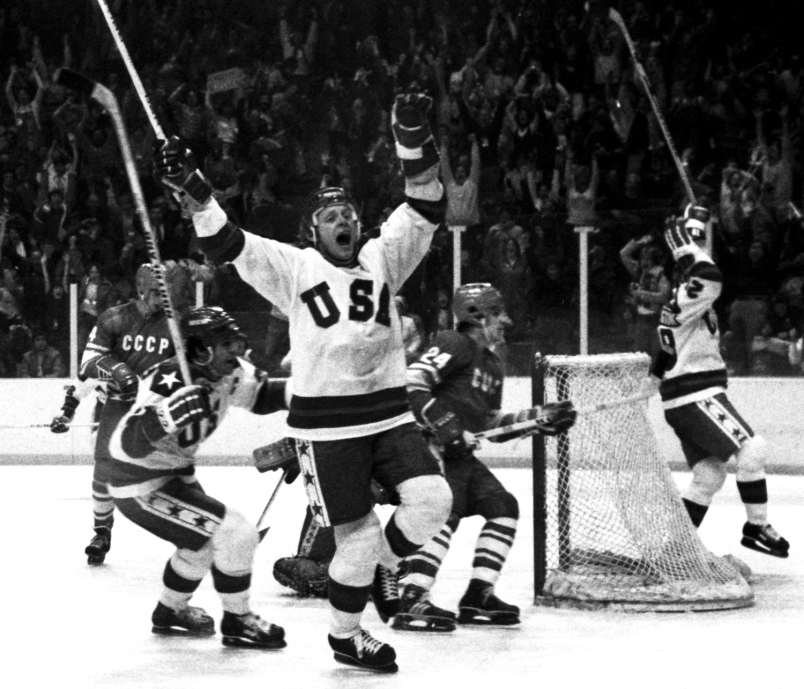 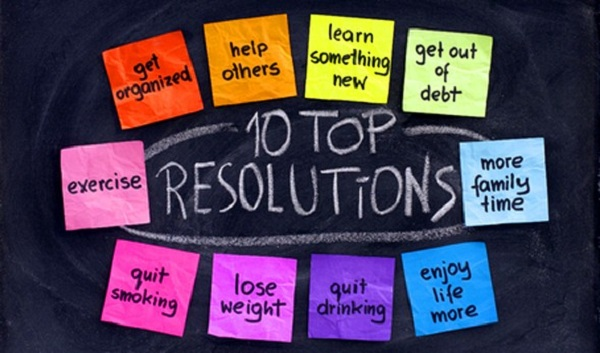 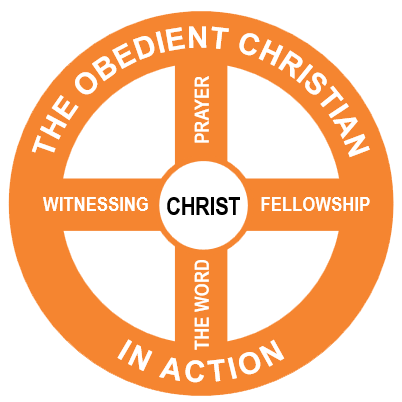 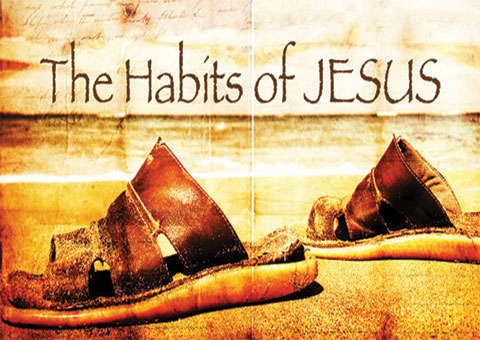 24 Do you not know that in a race all the runners run, but only one receives the prize? So run that you may obtain it. 25 Every athlete exercises self-control in all things. They do it to receive a perishable wreath, but we an imperishable. 26 So I do not run aimlessly; I do not box as one beating the air. 27 But I discipline my body and keep it under control, lest after preaching to others I myself should be disqualified.


				1 Corinthians 9:24-27
Order your life in a way to win the prize.
Goal: The Prize
Training: Self control and discipline
Beware: Disqualification
24 Do you not know that in a race all the runners run, but only one receives the prize? So run that you may obtain it. 25 Every athlete exercises self-control in all things. They do it to receive a perishable wreath, but we an imperishable. 26 So I do not run aimlessly; I do not box as one beating the air. 27 But I discipline my body and keep it under control, lest after preaching to others I myself should be disqualified.


				1 Corinthians 9:24-27
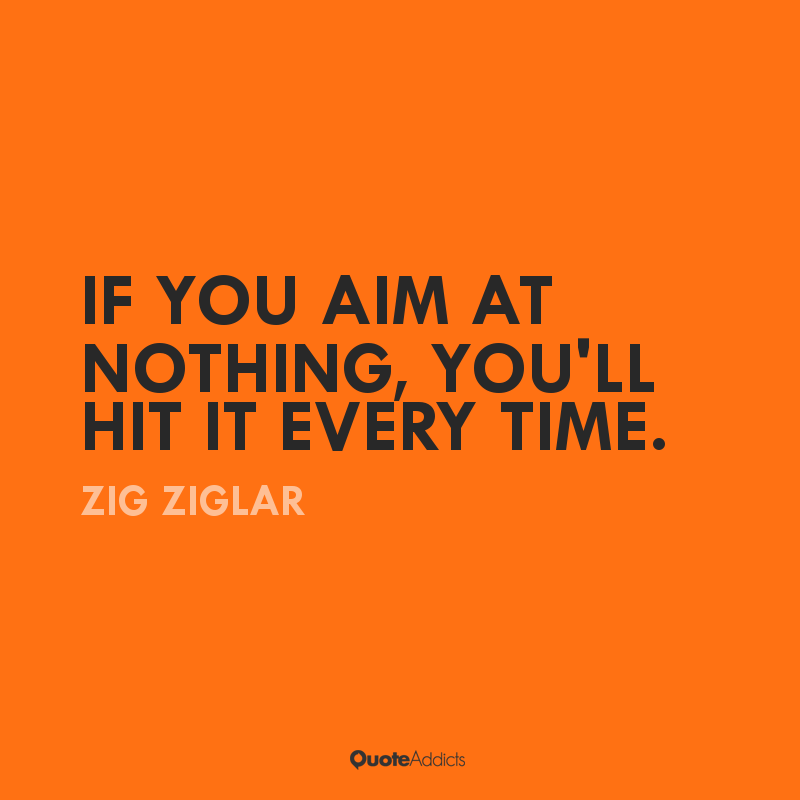 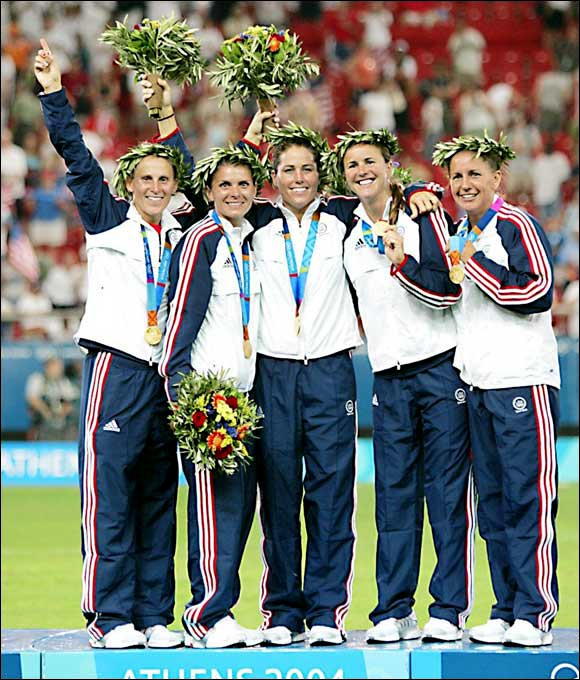 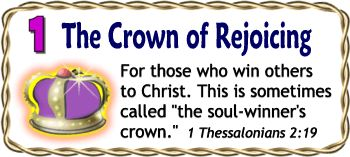 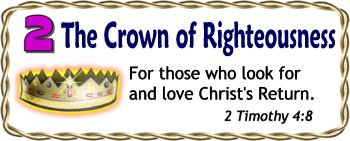 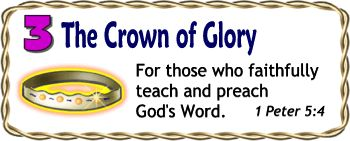 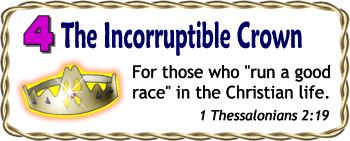 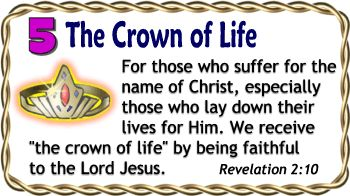 Goal: The Prize
Training: Self control and discipline
Beware: Disqualification
24 Do you not know that in a race all the runners run, but only one receives the prize? So run that you may obtain it. 25 Every athlete exercises self-control in all things. They do it to receive a perishable wreath, but we an imperishable. 26 So I do not run aimlessly; I do not box as one beating the air. 27 But I discipline my body and keep it under control, lest after preaching to others I myself should be disqualified.


				1 Corinthians 9:24-27
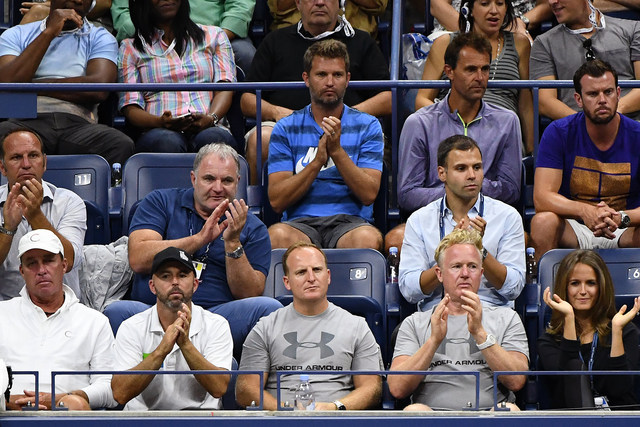 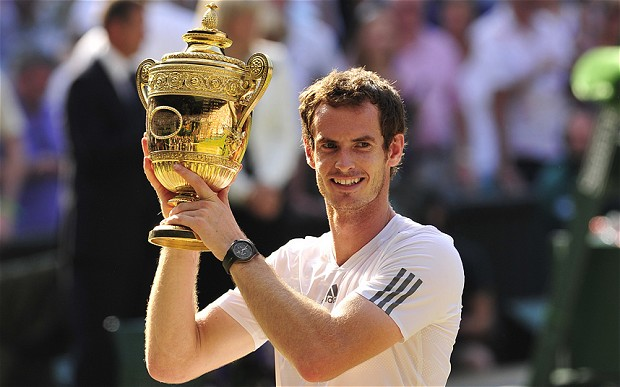 Goal: The Prize
Training: Self control and discipline
Beware: Disqualification
24 Do you not know that in a race all the runners run, but only one receives the prize? So run that you may obtain it. 25 Every athlete exercises self-control in all things. They do it to receive a perishable wreath, but we an imperishable. 26 So I do not run aimlessly; I do not box as one beating the air. 27 But I discipline my body and keep it under control, lest after preaching to others I myself should be disqualified.


				1 Corinthians 9:24-27
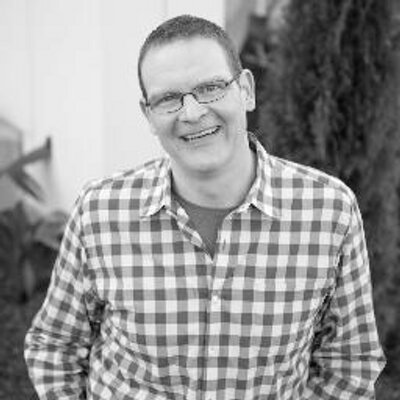 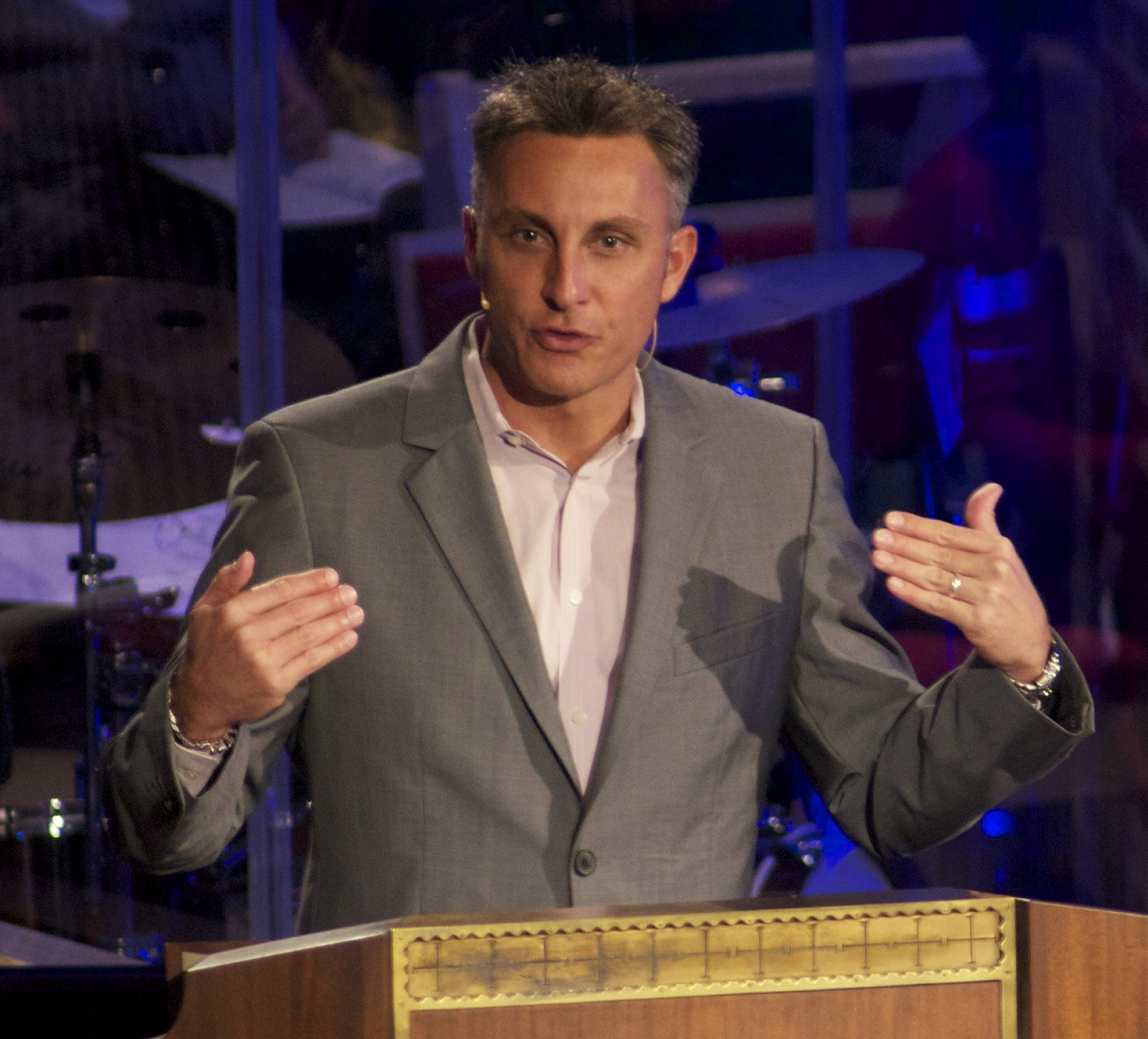 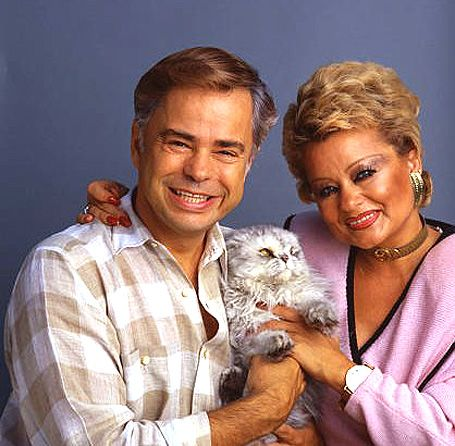 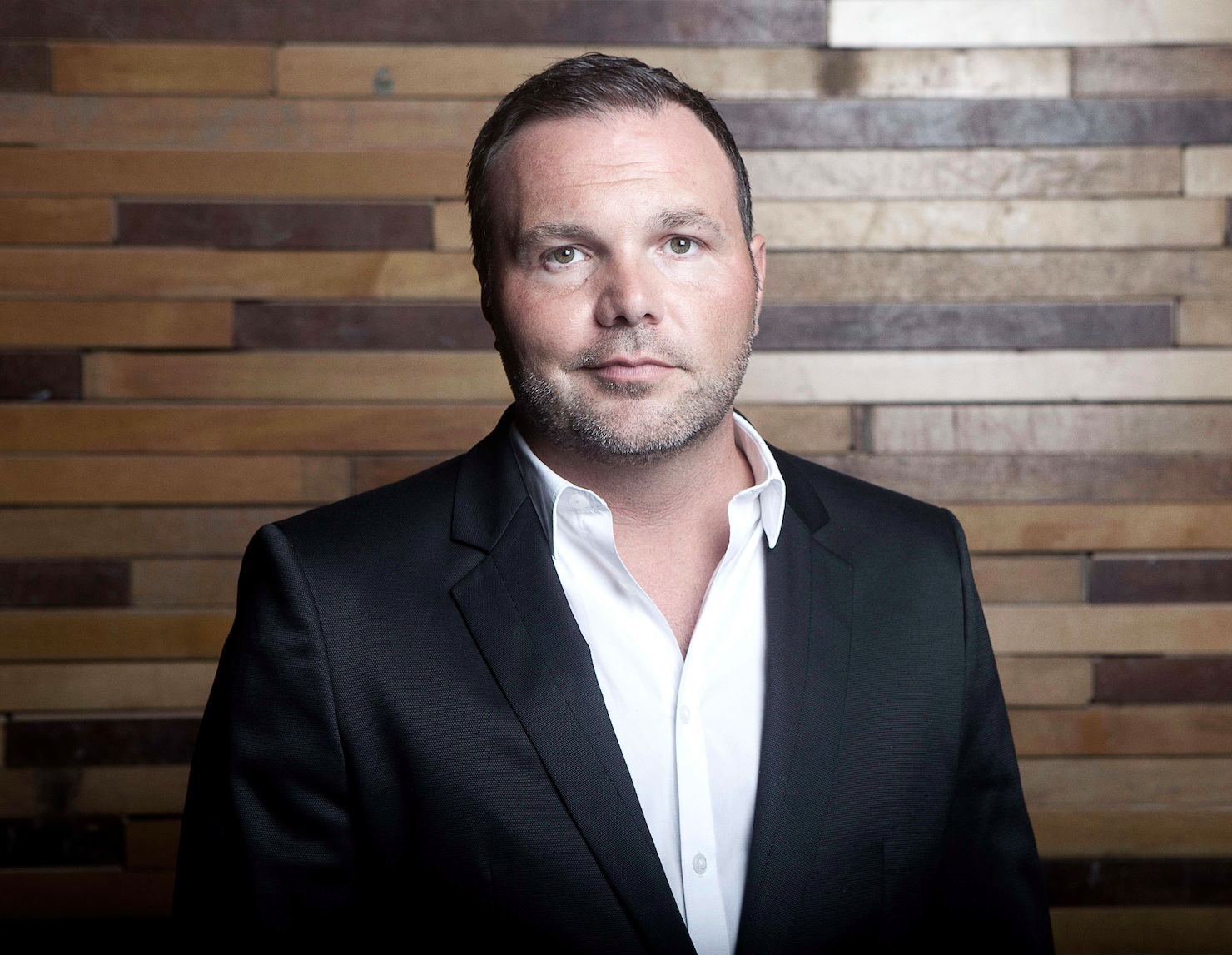 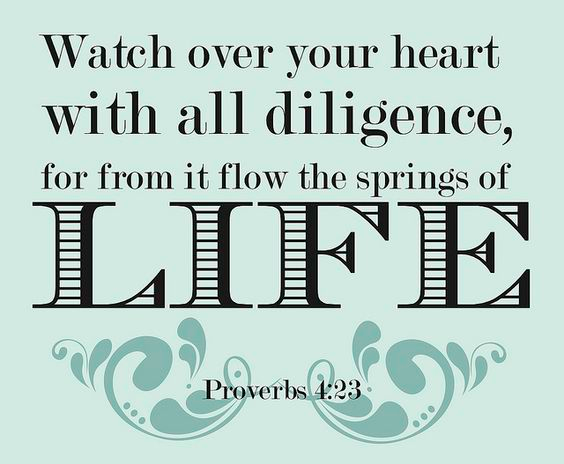 Lessons for Disciples
Order your life in a way to win the prize.
Pick
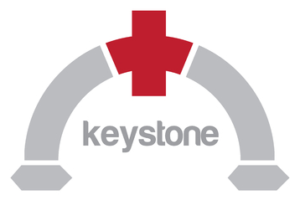 Sunday Worship
Saying Grace
Fellowship Groups
Daily Devotions
Tithes & Offerings
Plan
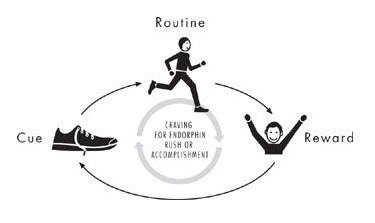 Persevere
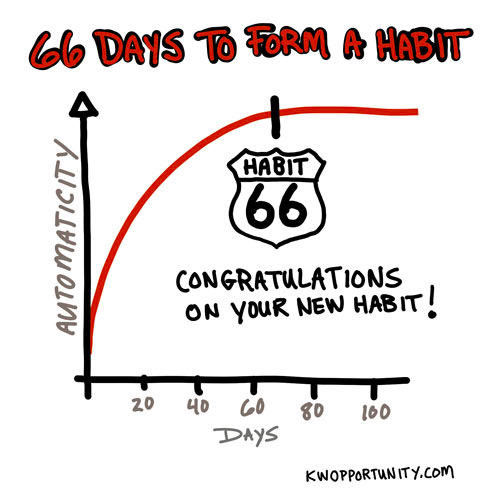 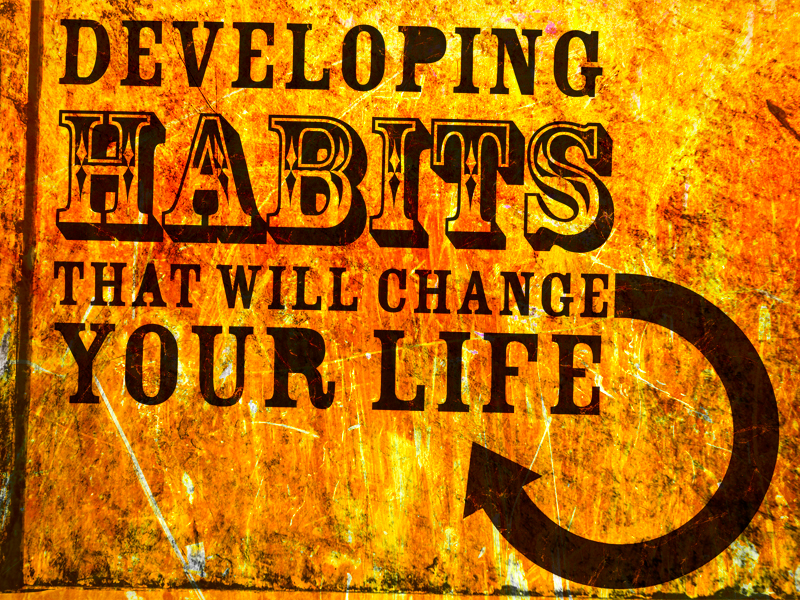